Estimating the Economic Value of Zoning Reform
Santosh Anagol           Fernando Ferreira          Jonah Rexer
     Wharton                       Wharton                   World Bank

World Bank Land Conference
May 14 2024
Motivation
World urban population grew from 33% in 1960 to 56% in 2019, and predicted to reach 68% in 2050

Zoning and building regulations a major constraint to private sector supply of new housing (NIMBY) (Gyourko, Hartley, and Krimmel, 2021)
Quantity and price of housing (Glaeser, Gyourko, and Saks, 2005, Gyourko and Molloy, 2015, Glaeser and Gyourko, 2018) 
Segregation and economic convergence (Trounstine, 2018, Ganong and Shoag, 2017)
Aggregate economic output (Hsieh and Moretti, 2019) 

But difficult to study:
Zoning policy endogenous
Lack of micro data
Difficult to measure general equilibrium effects in reduced from designs
2
[Speaker Notes: Zoning difficult to study because: 
Zoning policy is endogenous
High prices might cause more restrictive zoning (reverse causality)

Limited empirical evidence on how developers and households respond to reforms
Lack of micro data 
Most evidence we have is from cross-city studies. 

Difficult to measure all supply-demand consequences of zoning reform, general eqm effects
Benefits: new buildings, lower prices, access to jobs
Costs: congestion, demographic changes
Wealth transfers from current to future owners
Developer profits
Agglomeration effects]
This paper
Study housing market impact of a major block-by-block zoning reform in the city of Sao Paulo, Brazil
Observe detailed changes in density restrictions for each block
Focus on residential construction

Use boundary discontinuity design to estimate supply responses
Deals with endogeneity of prices and neighborhood characteristics

Estimate equilibrium model of housing supply and demand
Quantify trade-offs between costs/benefits of densification
Counterfactual simulation of zoning reform to estimate welfare and long-term effects on house prices, built environment, and household sorting
3
2016 zoning reform in Sao Paulo
Unified built area ratio (BAR) throughout city
Previous 2004 law had BAR chosen by sub-regions

City classified three broad areas with distinct goals:
Transformation:  Allow more density mostly around transportation corridors
Qualification: Small adjustments for established neighborhoods
Preservation: Less density and more preservation in the city outskirts
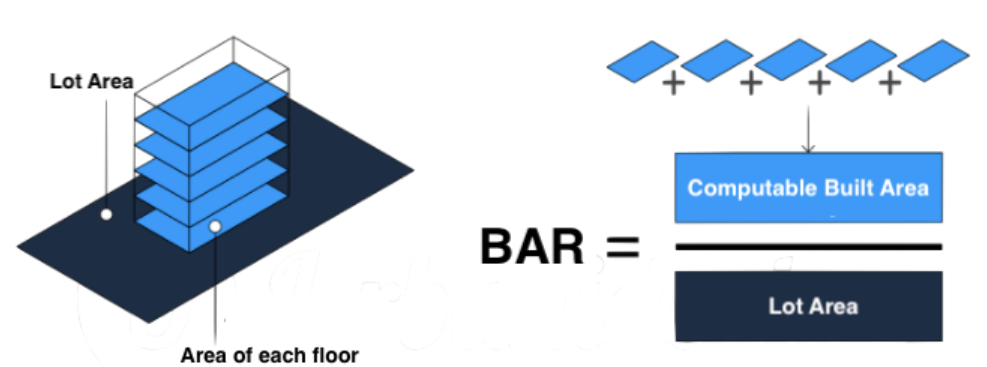 Max BAR increase in >50% of blocks
45% of the 45K city blocks had a Max BAR increase of 1 or more
Average increase from 1.54 to 2.09 (36%)
Map of 2016 reform
4
[Speaker Notes: Computable ~ living space (not including elevators, hallways, etc.)
Developers can build more floors and units for a given parcel when BAR is higher.]
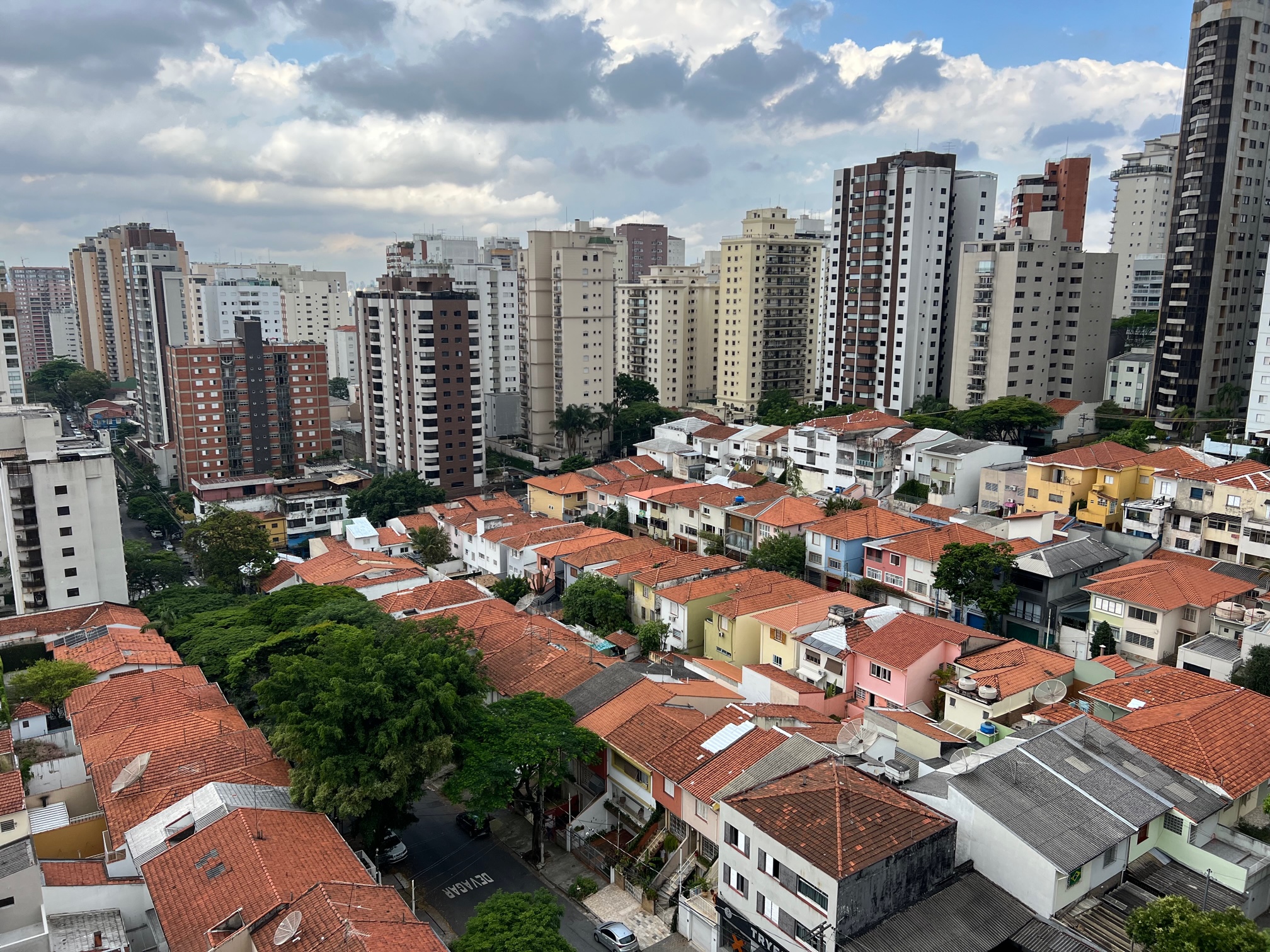 5
Research design
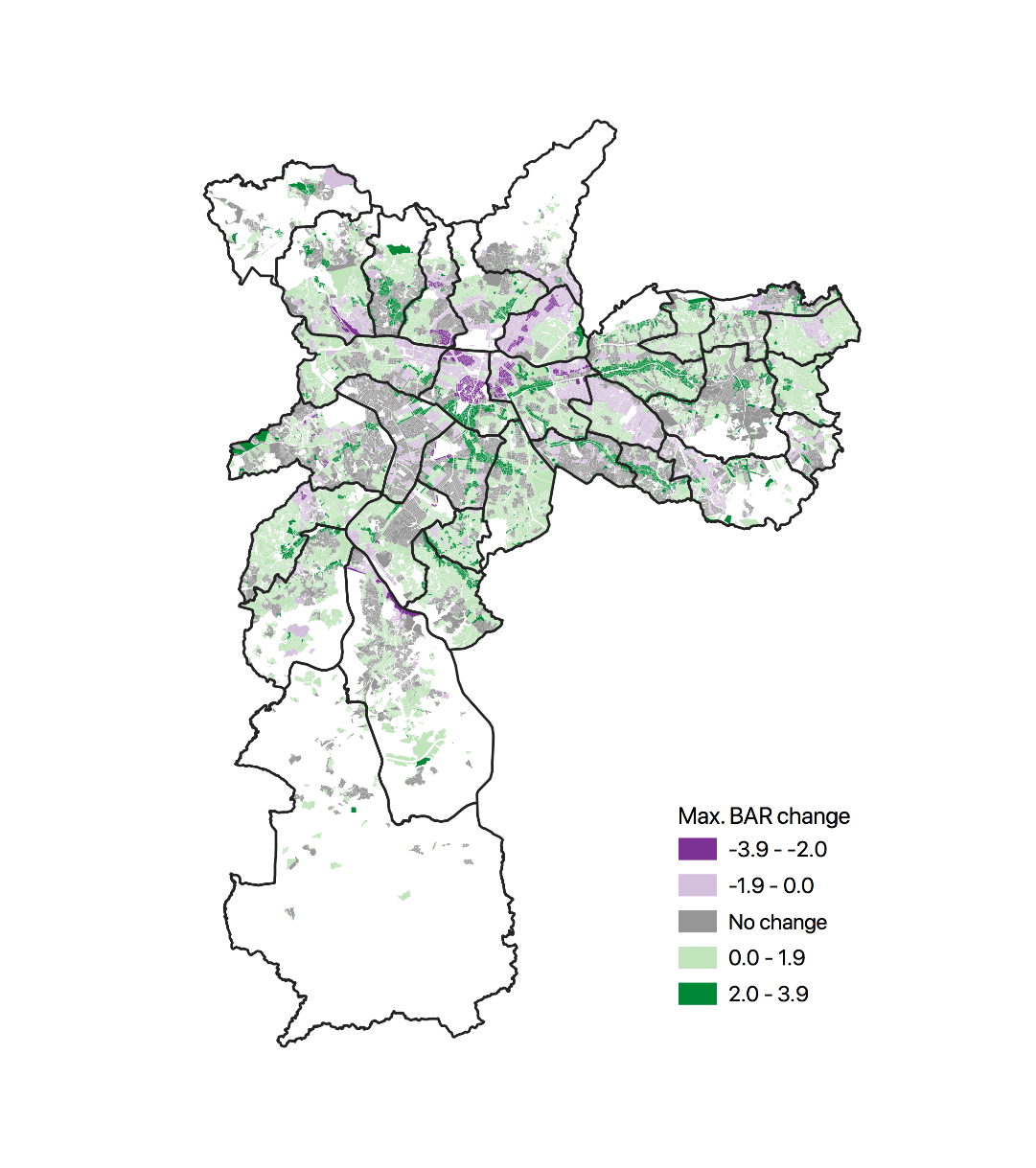 Boundary discontinuity design
Treatment if Max BAR increased in 2016 reform
Control if Max BAR stays the same or decreased
Running variable: distance to nearest block of opposite treatment status

Data
Outcome: universe of building permits
Housing characteristics: 3M municipal property tax records 
Treatment: block-level zoning maps for 2004 and 2016.
Permitting trends
6
[Speaker Notes: Why max BAR instead of BAR or shadow ratios? Mostly new apartment buildings, densification is critical. Little action on shadow ratio and BAR, but we will control for that in empirical specification.]
Max BAR change at boundary
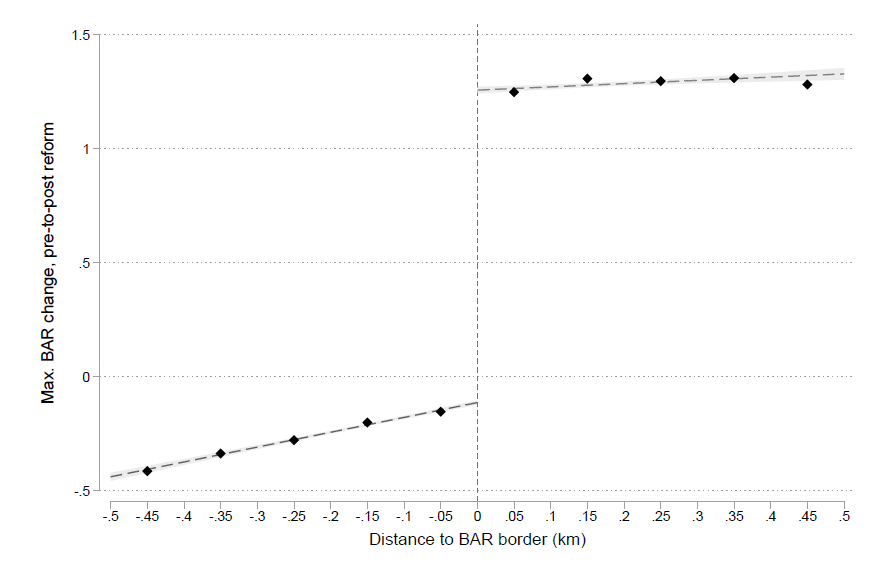 Block counts; first stage estimates; balance tests
7
[Speaker Notes: Average BAR in city prior to reform is 1.5. At D>0 was 1.3, then increased to 2.6, while D<0 remained around 1.7.

This is very low. For context, BAR can be as large as 10 in places like Hong Kong.]
Reform impact on multifamily permits
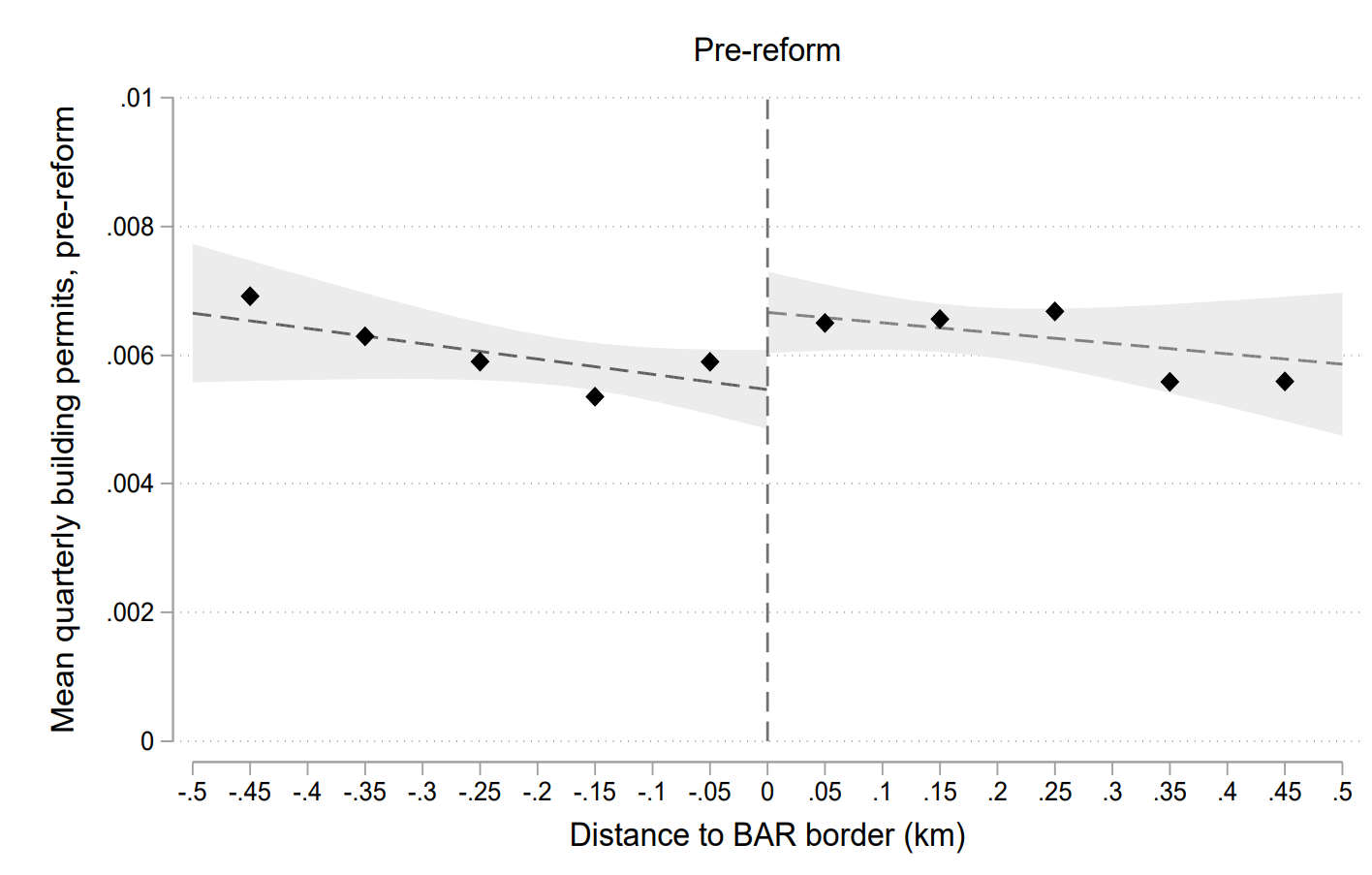 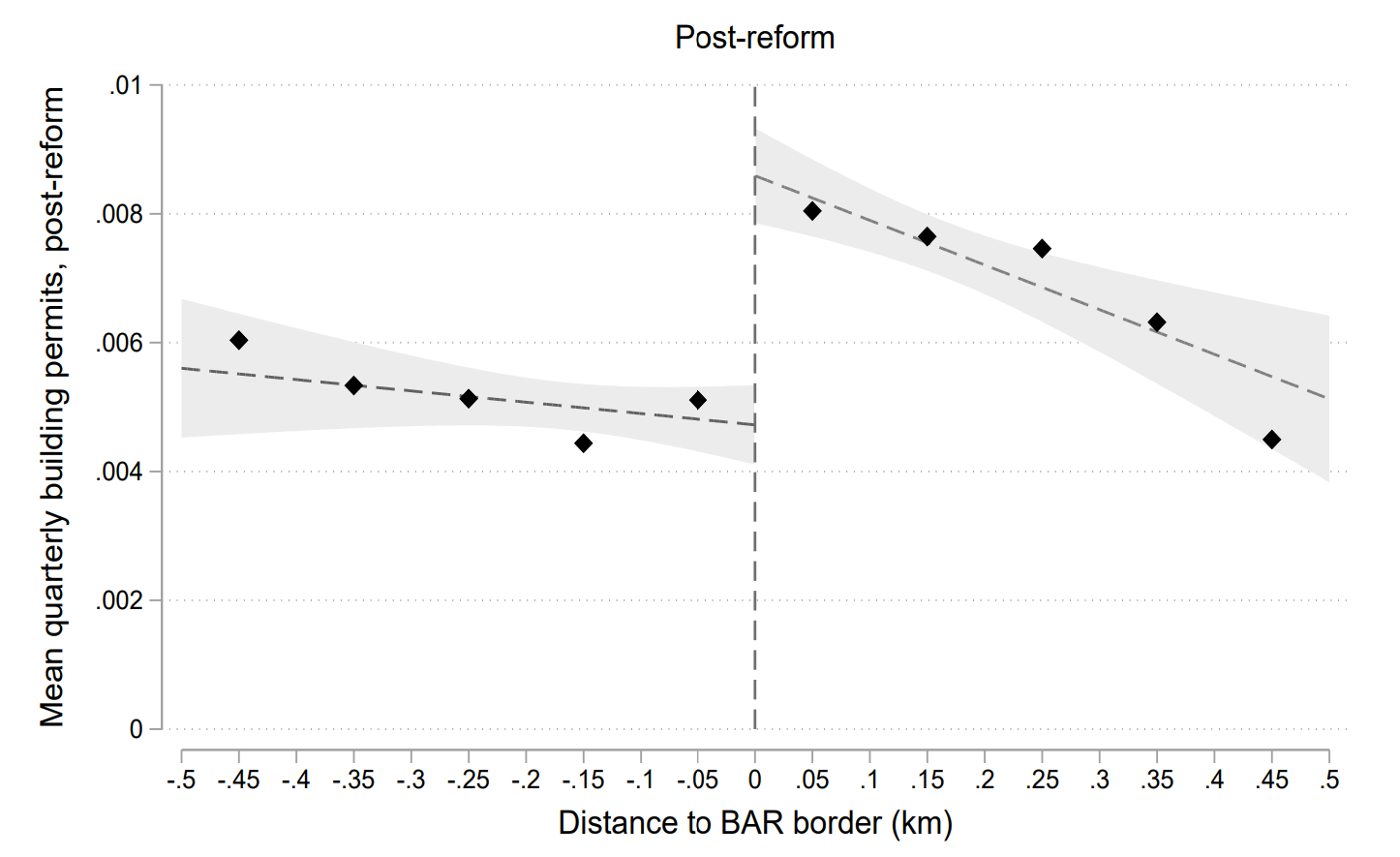 Effect size: ~0.003 more filed permits per block per quarter at cut-off, which is a 67% increase in permits for avg 1.35 increase in Max BAR

Estimates; bandwidth tests; single family; approvals; dynamics; spillovers
8
Listings and prices by neighborhood
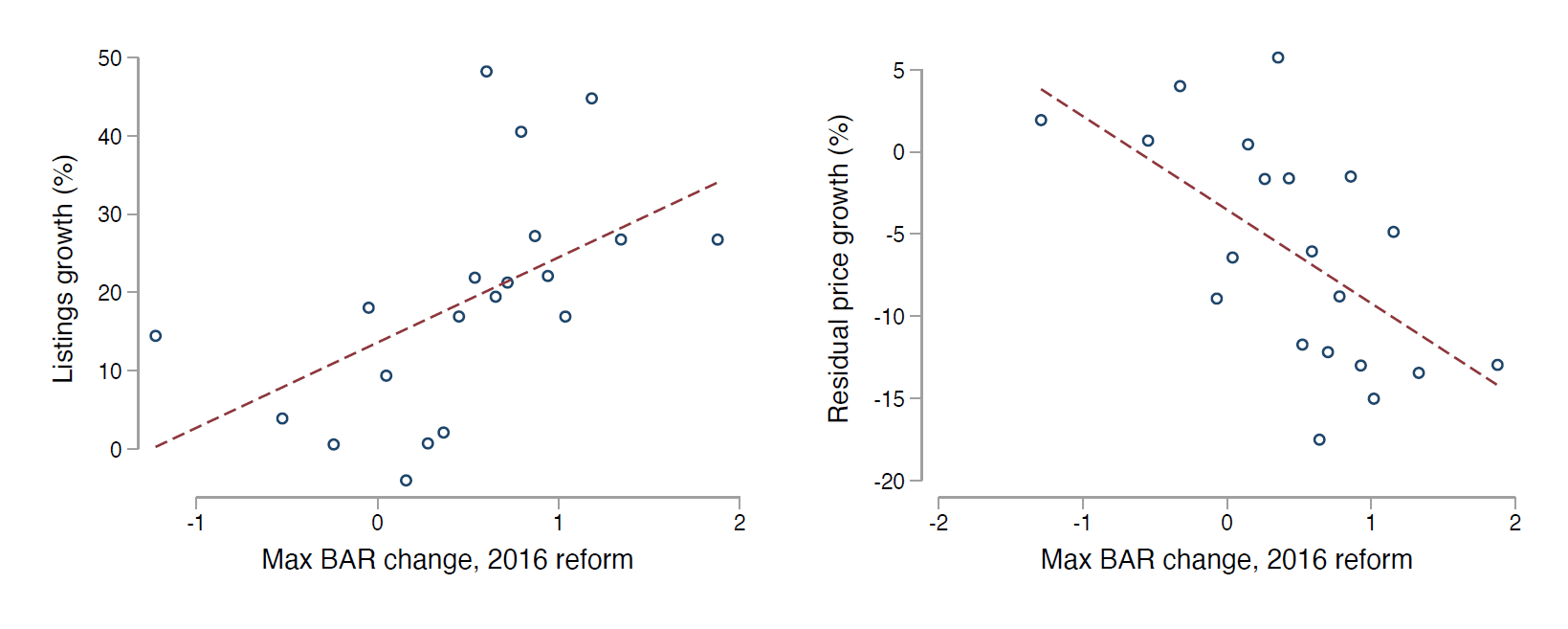 Aggregating data by 329 commuting zones - neighborhoods with ~10K people - then plotting binned averages
Find that 1-unit Max BAR increase is correlated with a 10.9% increase in listings and 5.7% reduction in prices; listings RD
9
Equilibrium model of the housing market
Estimate welfare consequences of 2016 zoning reform
Long term impacts on built environment, prices, and household sorting
Simulate more aggressive zoning reform

Demand: Neighborhood choice in prices/amenities (Bayer et al.  2007)
Model: Random coefficients multinomial logit (Berry et al. 1995)
Two stage estimation (microBLP): MLE + 2SLS
IVs:  “Ring” of neighborhood features for price

Supply:  Developers apply for permits as a function of prices and zoning
Model: Poisson regression for count outcome
Estimation: GMM
IVs: Bartik labor demand shock for price, reform RD for zoning

Demand model; supply model
10
Demand estimates
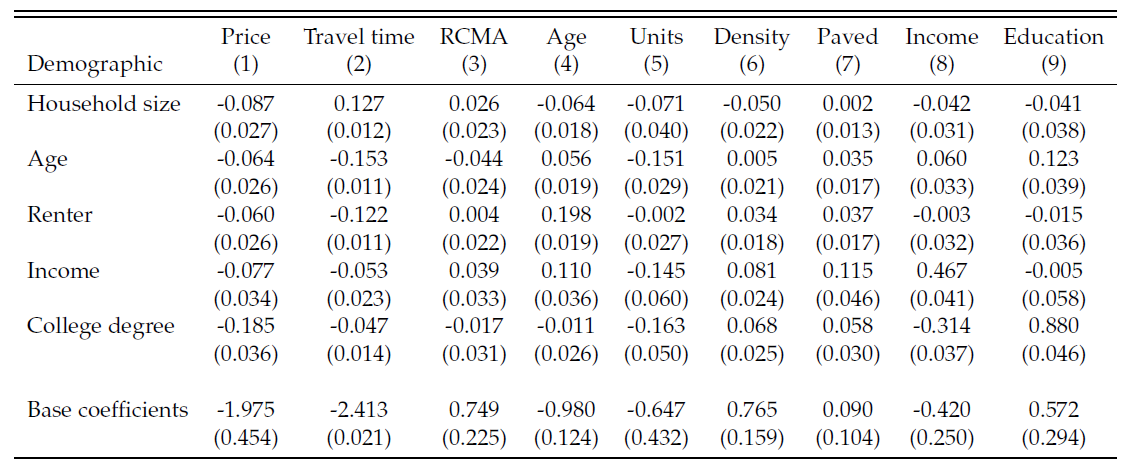 11
[Speaker Notes: RCMA: Residential commuter market access

Base coefficients (how variables affect average utility in a neighborhood): Price is negative, RCMA positive, Age is negative, number of units in building is negative but neigh density is positive, paved is positive, income is negative and education is positive. 
5 individual characteristics: household size, age, renter, income, and college degree.
Interaction income and income is highly positive, which means poor people not as eager to live closer to rich people. Majority of people poor in SP.]
Supply estimates
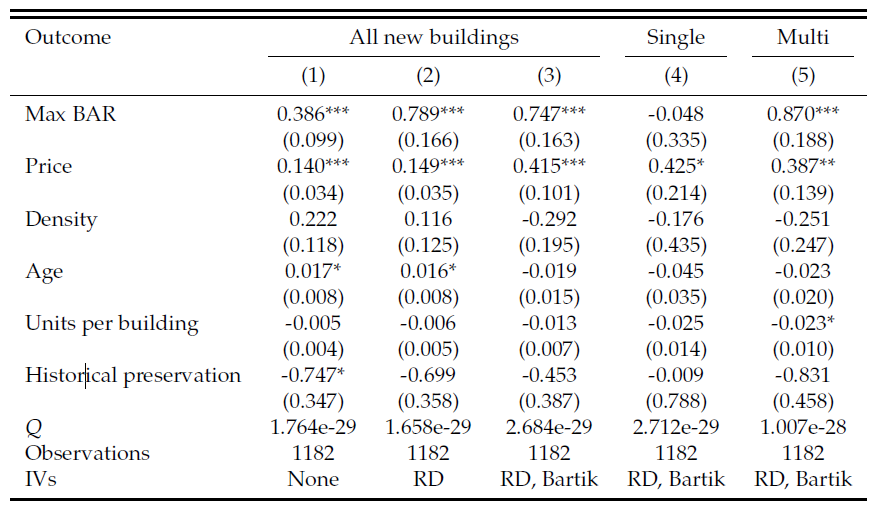 Bartik IV plots
12
[Speaker Notes: Max BAR increases by 1, increases new permits by 5

Price: Increase in $1,000 reais per square meter (~20% increase in prices), increase permits by 2.34)]
Equilibrium and simulation
13
[Speaker Notes: 2004 zoning: Baseline, assumes continuation of pre-2016 reform zoning parameters
2016 zoning: Key counterfactual based on 2016 zoning reform parameters
Double BAR: More aggressive pro-densification reform
Doubling BAR for areas with positive BAR change in 2016, and also making negative changes equal to zero

Assume population will grow to meet new housing stock 
Realistic assumption for Sao Paulo, but also run model with fixed population and allowing for housing vacancies]
Simulation: Prices and quantities
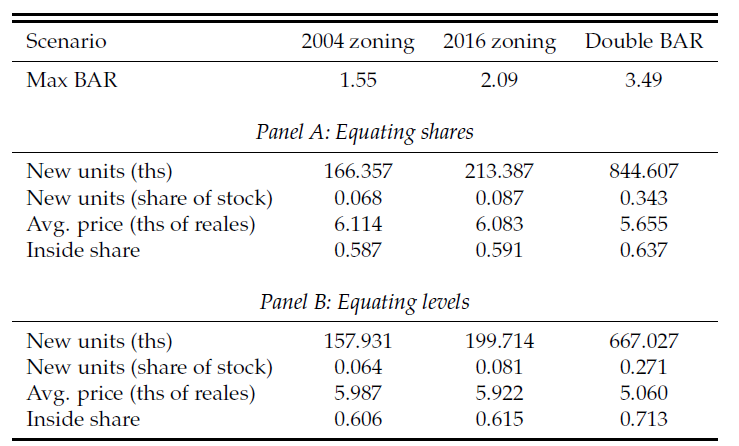 Reform has the following outcomes after 10-year period:
47K more new units (1.9% of stock)
0.5% reduction in average prices
Results much larger with double BAR, but assumptions less credible

Model validation prices; demographics; map
14
[Speaker Notes: Double BAR: Much larger effects in new construction: 40% increase in 10 years. Prices now reduced by 10% (in shares)]
Higher supply, lower prices
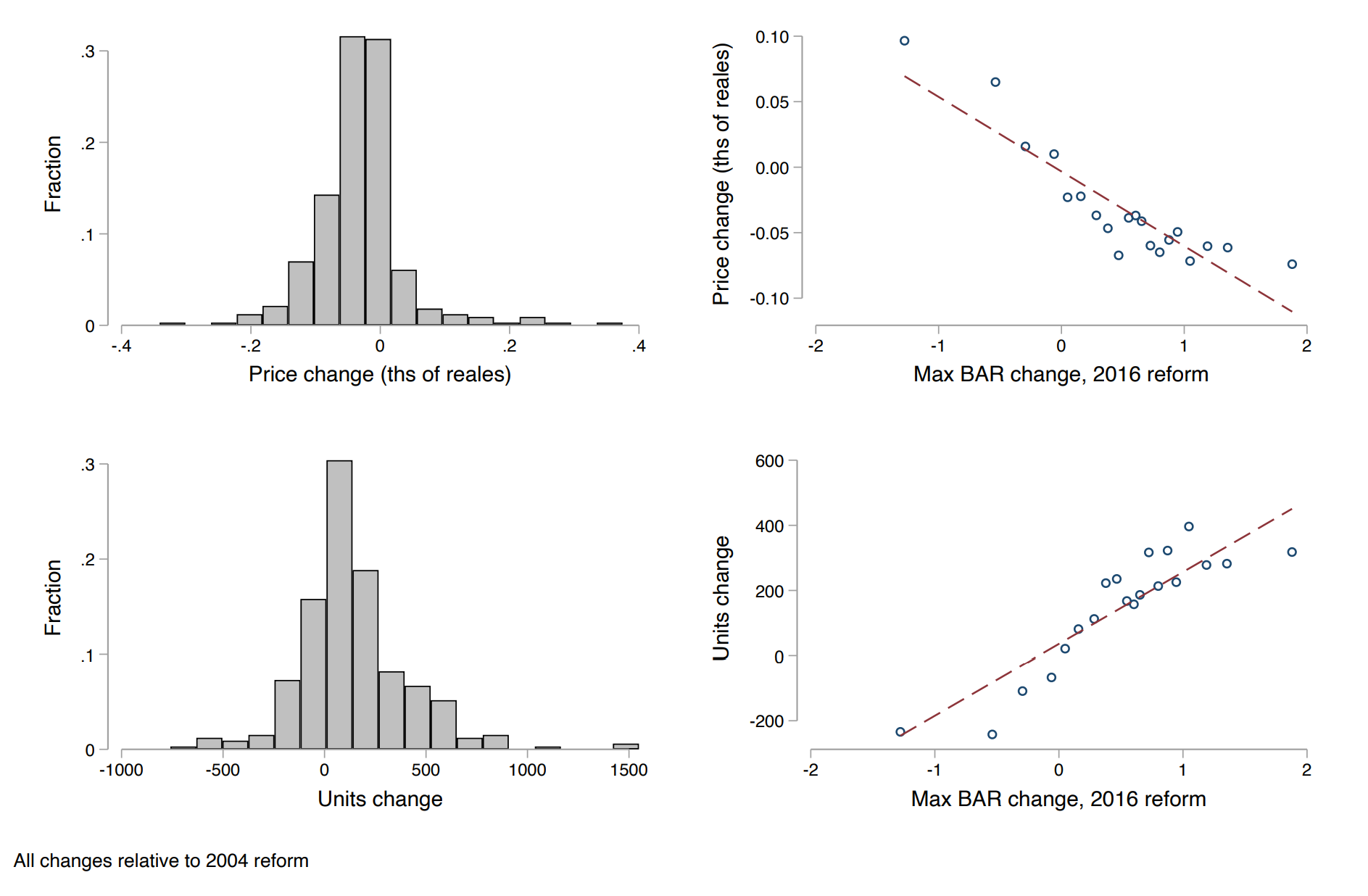 15
[Speaker Notes: Explain heterogeneity key results 

neighborhoods with highest Max BAR change had increases in construction by 14% and reductions in prices by 5.6%.

These figures replicate what we see in the preliminary data on listings and prices.]
Consumer surplus
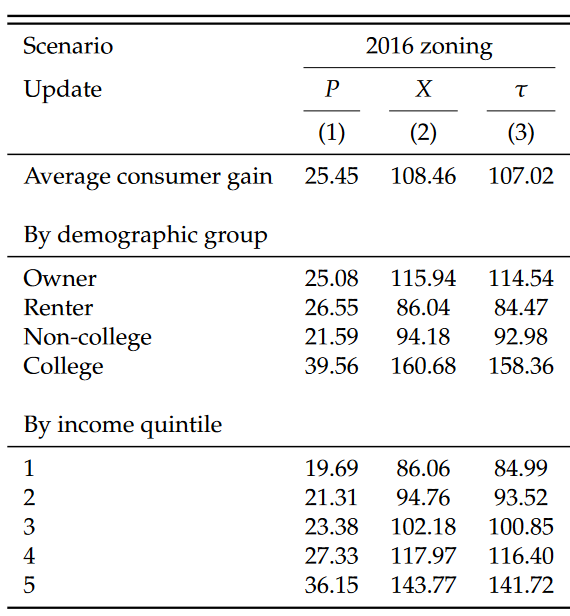 Average household gain is small: R$107

Gains from changes in built environment 4.3x larger than gains from price reductions – changes in commuting not very important

Largest gains to highest education and income groups
16
[Speaker Notes: 1) College and high income benefit the most – new supply allows them to choose better neighborhoods (more people moving from suburbs to city, and they are higher income and higher education). As a result, avg demographics in the city don’t change much, but increased inequality wrt/suburbs.

2) Much larger impact once allow for new built environment to affect utility. Key is new construction: households gain from living in new buildings and in denser neighborhoods, because they prefer these on average.

3) Congestion costs don’t seem to matter much, only reduce welfare gains very slightly.]
Welfare and transfers
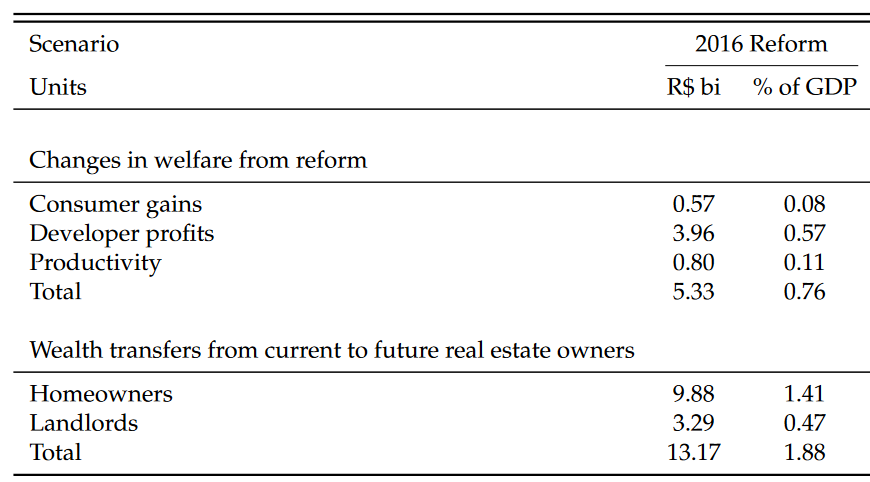 Total welfare increased by 0.76% of GDP
Most gains from developer profits, not consumer gains
Price reductions result in large wealth transfers
Such transfers are 2.5 larger than welfare gains
17
[Speaker Notes: 2016 Reform: somewhat similar to what was proposed in California- don’t expect gigantic changes, just modest gains

Glaeser and Gyourko (2018) argues that increasing housing supply in the whole country in a way that equalizes wages across locations would increase GDP by 1-2%
For example, NYC would have to increase supply by 33% 
Our Double BAR counterfactual increases supply by 21.8%;  potential change in productivity could increase Sao Paulo GDP by 1.31%]
Conclusion
We analyze a major zoning reform, and develop a model to estimate welfare consequences

Zoning reform achieved intended goals, but gains were modest
Short term increase in permit fillings and approvals, especially for multifamily buildings; subsequent increase in housing availability and price reductions
Welfare increases due to price reductions and new built environment
Larger gains for high income and college degree households
Large housing wealth transfers from current owners may prevent future reforms

Framework allows for evaluation of alternative zoning policies
Doubling densification would produce much larger welfare gains
18
APPENDIX
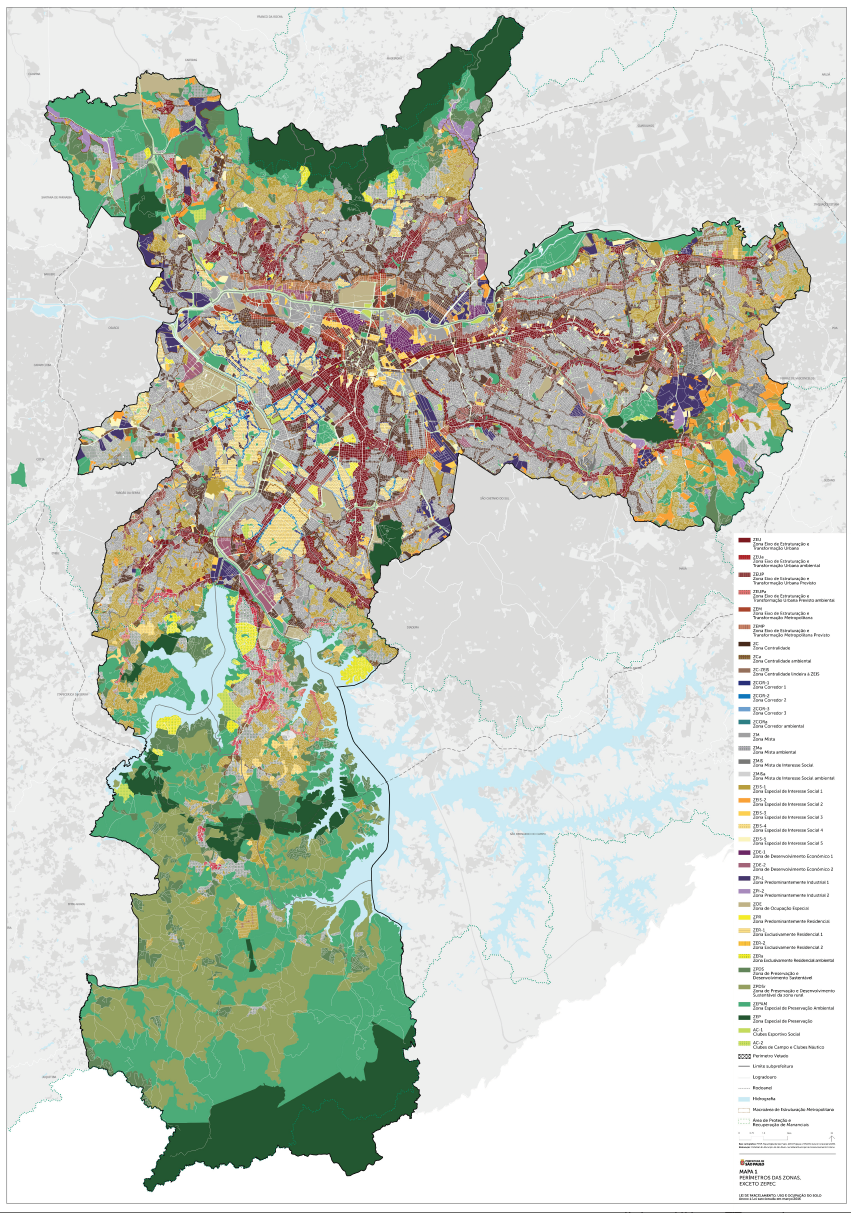 Neighborhood zoom: Jabaquara
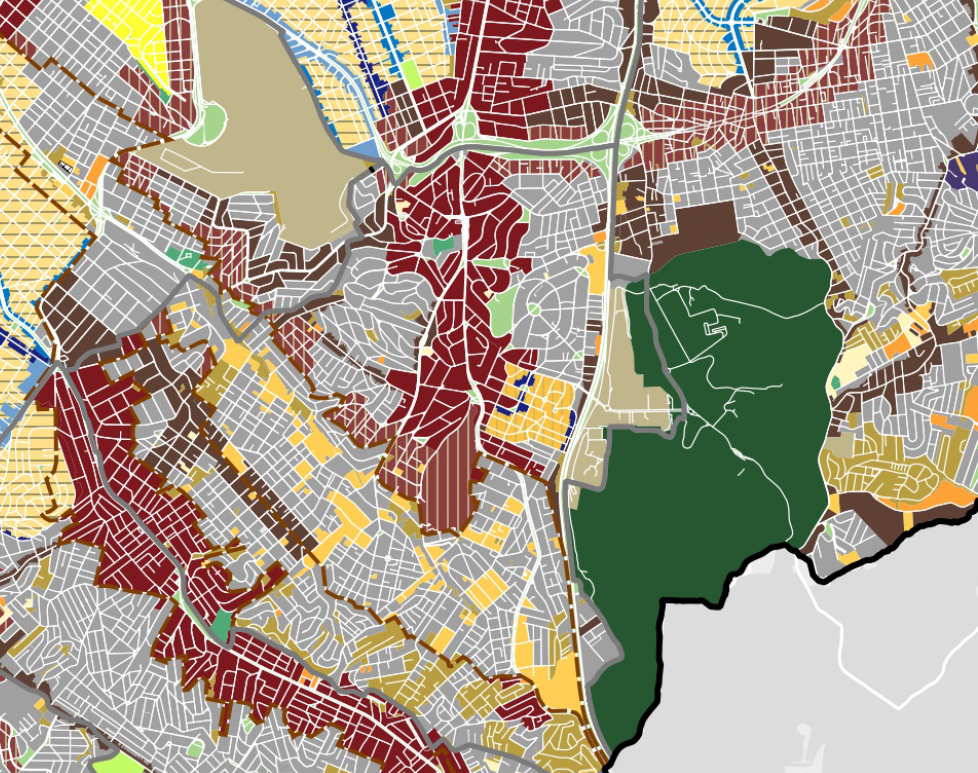 21
[Speaker Notes: Transformation: Wine/Brown
Environmental: Green
Gray: low density mixed zone (commercial and residential)
Yellow: Only residential
Orange: Special social interest
Light green: clubs and sports]
Multi and single-family permits
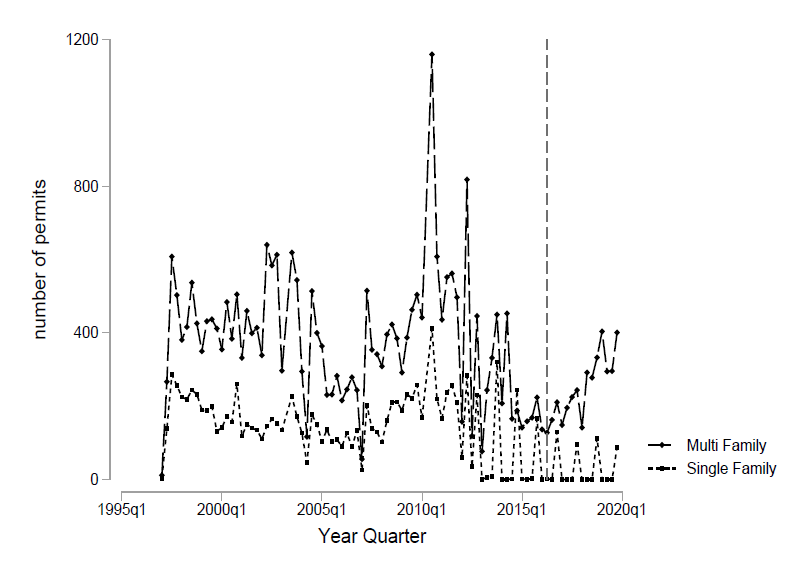 22
Block counts by running variable
23
Pre-reform balance checks
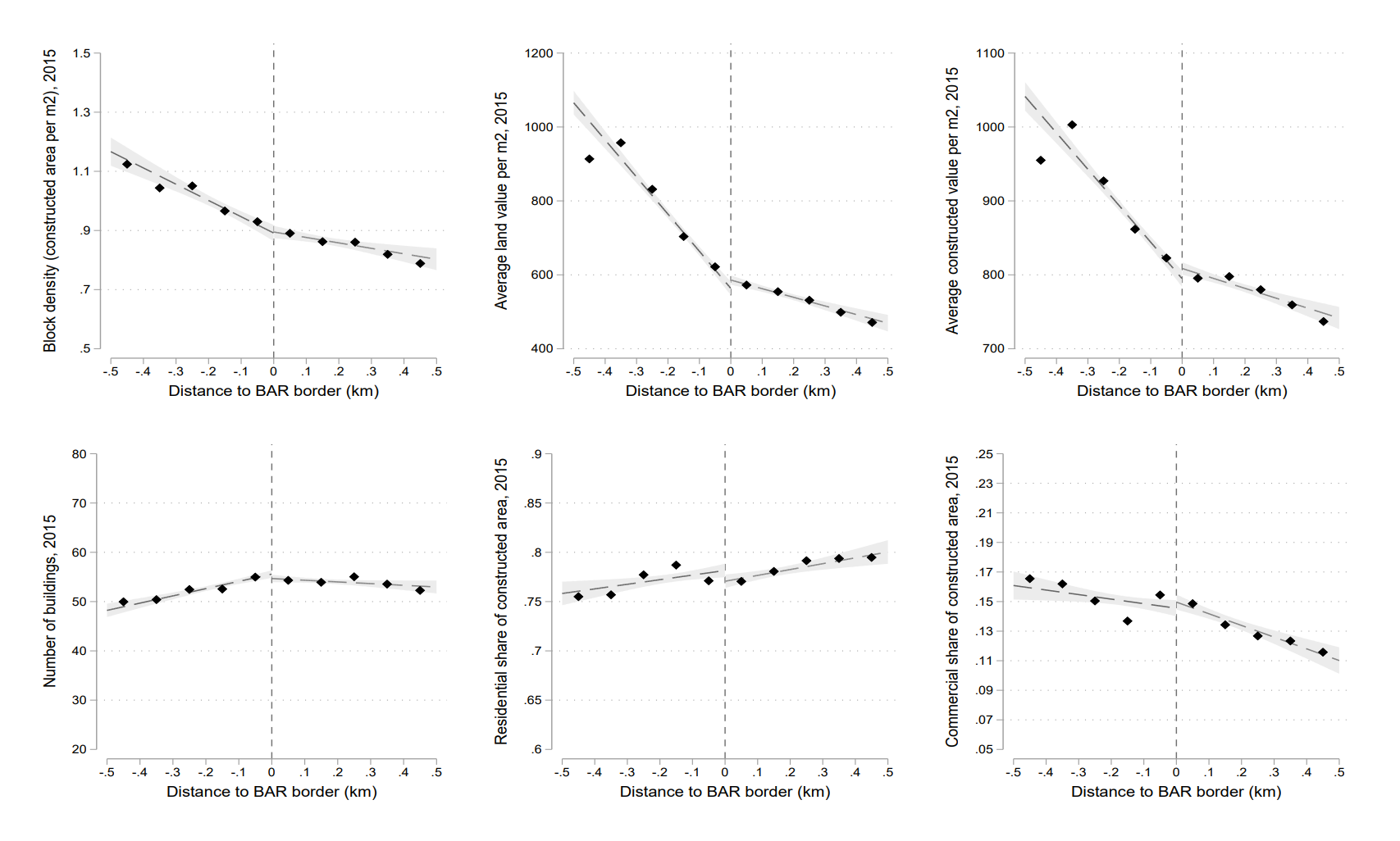 24
[Speaker Notes: Data from IPTU property tax dataset. ~3 million properties per year.]
RD first stage
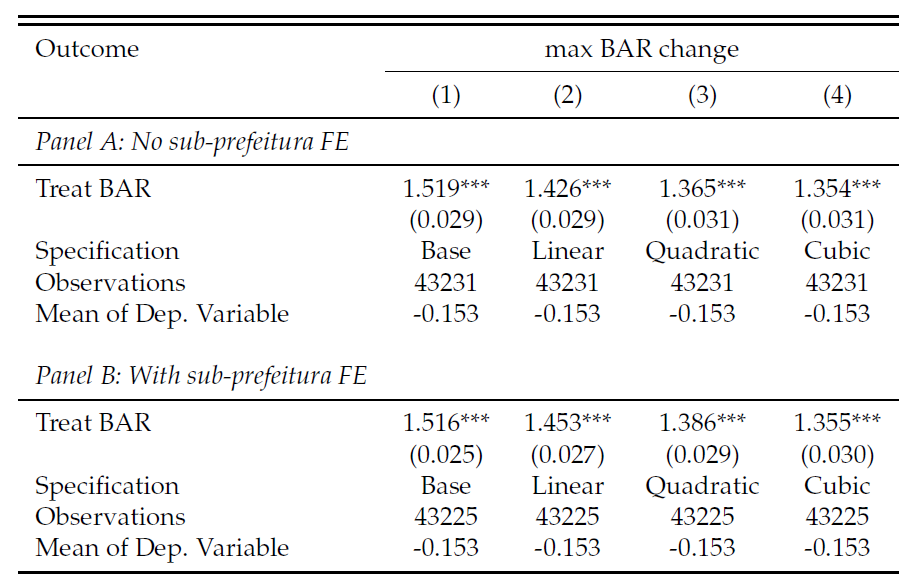 25
RD reduced form
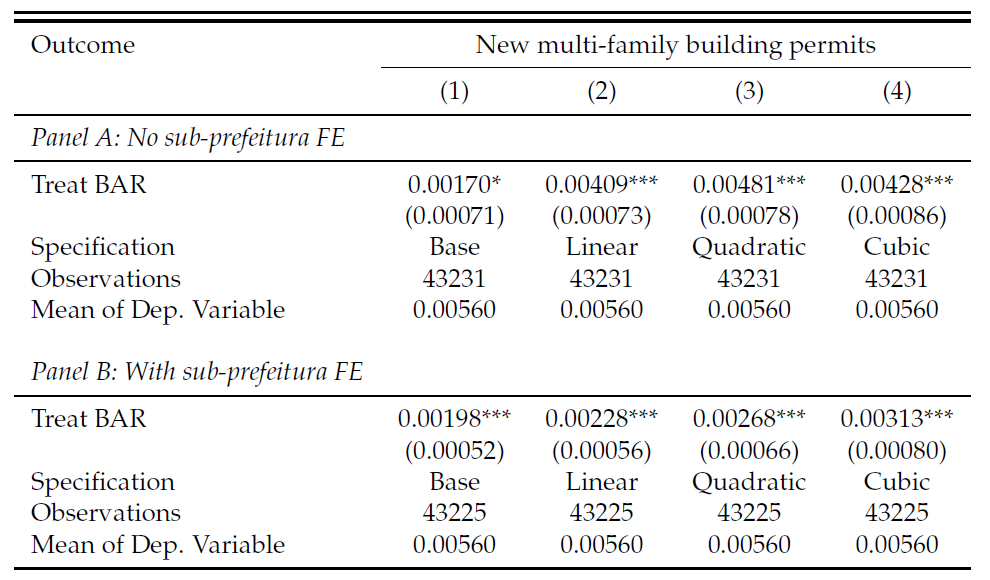 26
RD bandwidth
27
Spillover effects
Compare blocks near boundary to far away control blocks (Diamond and McQuade, 2019)
Found no spillovers from treatment to control blocks 
Also no spillovers from treatment to treatment blocks
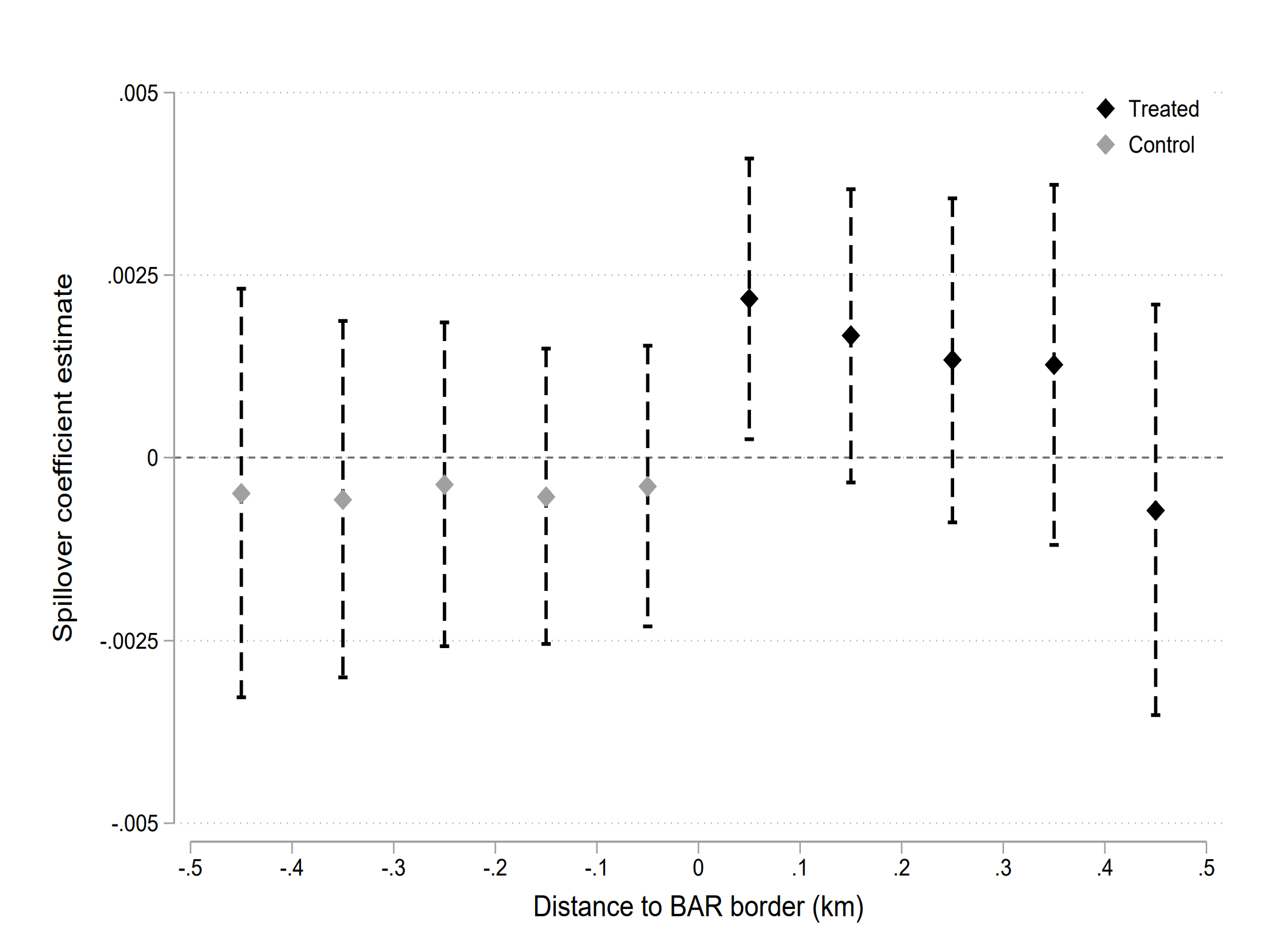 28
[Speaker Notes: Model will deal with economic spillovers on prices and quantities. This is just a test for short term permits.
Negative spillover on control blocks
Substitution of projects from nearby control to treatment blocks
Leads to over-estimate effect of BAR on construction
Positive spillover on control blocks
Nearby treatment blocks makes control blocks more attractive
Positive spillovers from treatment to treatment blocks
Part of treatment/control difference comes from agglomeration effect w/in treatment group
Permits are proxies for “anticipation of spillover effects”
Likely a diluted measure of agglomeration benefits]
Dynamic RD effects
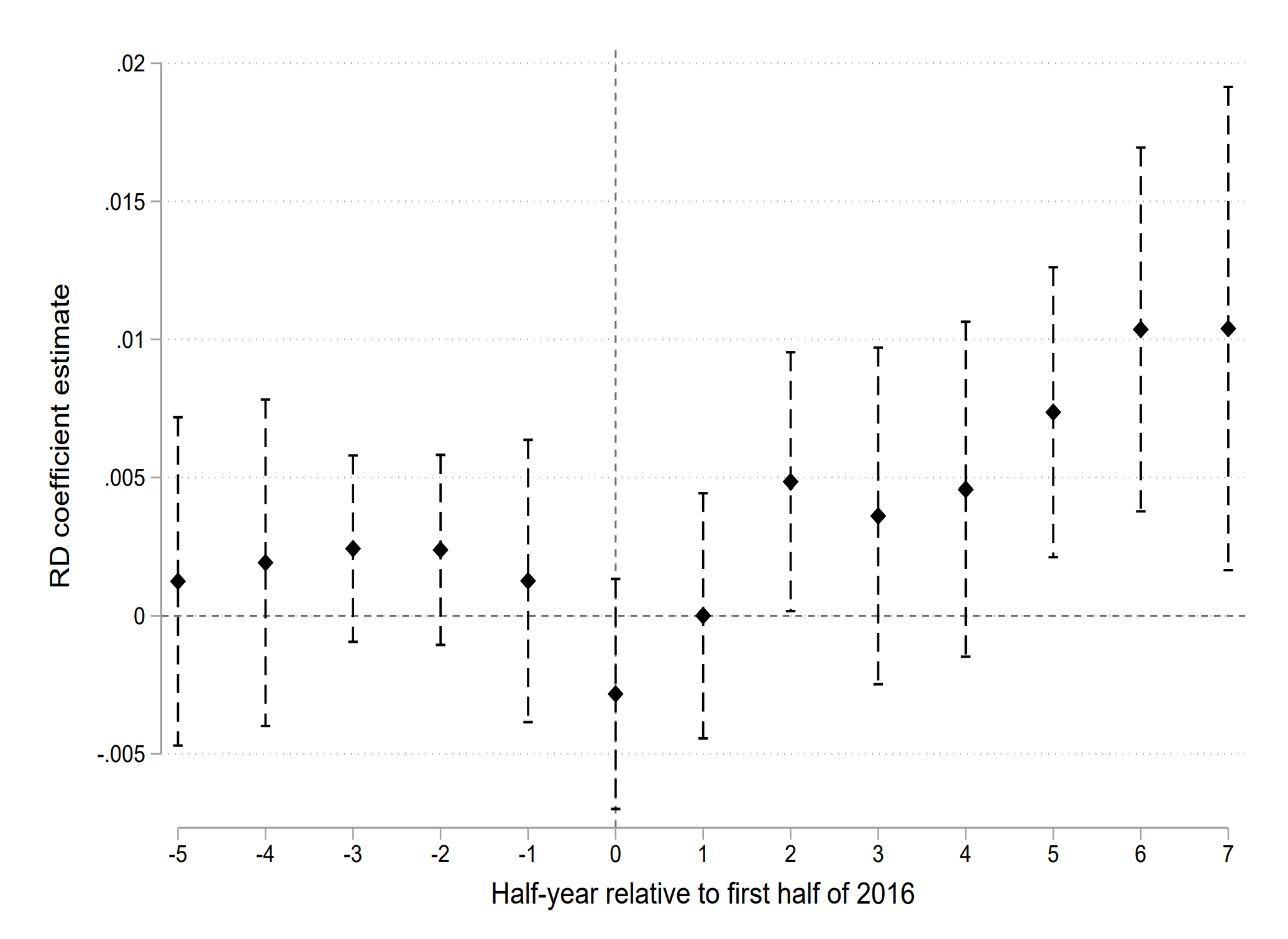 29
Reform impact on single-family permits
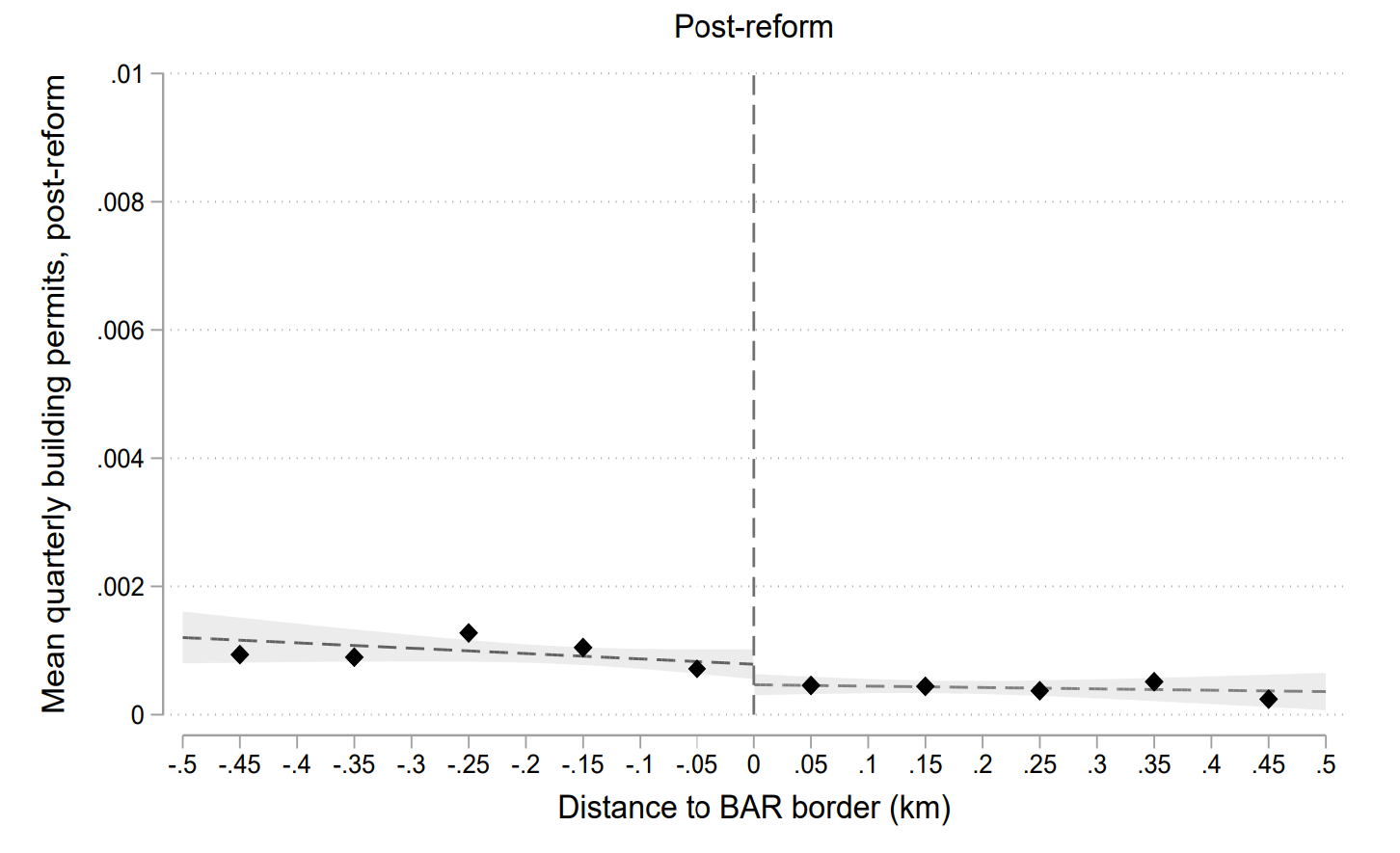 30
Effect of reform on approved permits
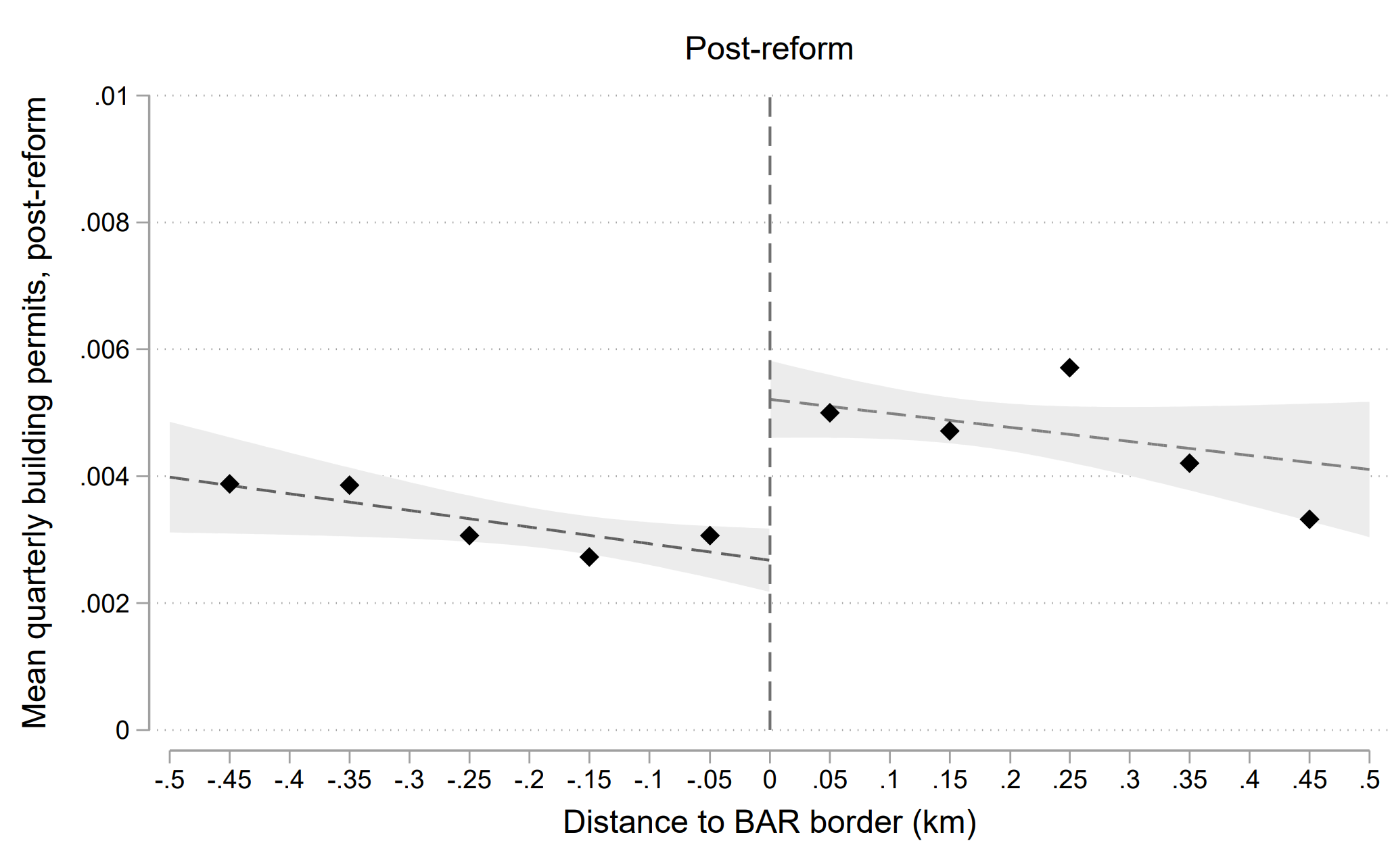 31
Effect of reform on housing availability – real estate listings
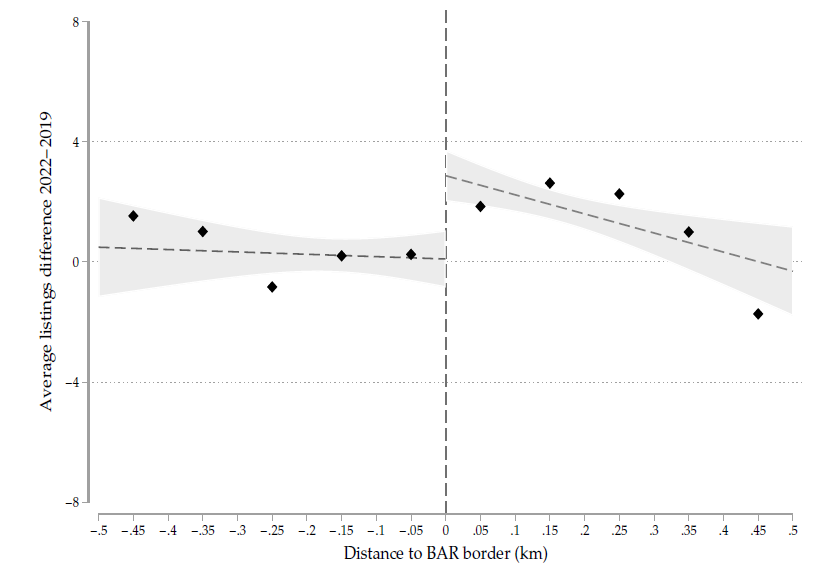 Real estate listings data from DataZap (Brazilian Zillow equivalent)
Blocks with increased Max BAR had 2.1 extra listings in 2022, ~10.3% increase relative to average listings in baseline year 2019
32
Demand model
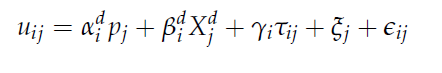 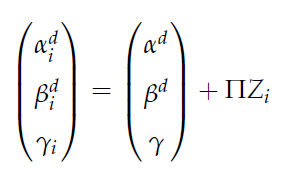 33
Demand model - Data
2017 Survey data with 24,800 MSA households
Neighborhoods = 329 commuting zones
Characteristics:  Average income, share college degree or more, share of paved road, and commuting patterns (given place of work)

House price per square meter based on listing data, 2015-16
Instrumented by features in outside zone ring – impact price through competition but no direct effect on utility (Bayer et al. 2007)

Stock of built environment from property tax data in 2017
Age, avg number of units per building, neighborhood density

Access to jobs from 2016 RAIS
RCMA: Neighboring wages weighted by commuting time (Tsivanidis, 2019)
34
[Speaker Notes: Survey: Pesquisa de Origem e Destino 2017.

Price data: from Properati website (eventually sold and renamed to Casafy).

IVs: Pavement, age of buildings, slope, share favelas, business activity

RCMA: Residential commuter market access measures the extent to which neighborhood is located near high-paying jobs, using travel times from a zone commuting matrix. Similar to what Tsivanidis (2018) used in his work.

Travel time: estimated from the survey data as a nonlinear function of distance btwn home and work commuting zones + population in home zone to capture congestion effects.]
Supply model
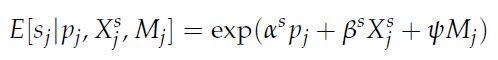 35
Bartik supply price IV: First stage
36
Bartik supply price IV: Reduced form
37
Model validation: prices
38
Model validation: demographics
39
Model map
40